“A wise man proportions his beliefs to the evidence.” – David Hume
Using outside texts asEVIDENCE
[Speaker Notes: This presentation demonstrates the new capabilities of PowerPoint and it is best viewed in Slide Show. These slides are designed to give you great ideas for the presentations you’ll create in PowerPoint 2010!

For more sample templates, click the File tab, and then on the New tab, click Sample Templates.]
Three Ways of Using Sources
1
3
2
Summary
Quote
Paraphrase
You do not need to choose between these three – skilled writers can use all.
1
Writing Summaries
Summarizing involves putting the main idea(s) into your own words.  Summaries are significantly shorter than the original text and take a broad overview of the source material.
Summarizing Your Sources
A summary is a brief re-statement of the main ideas in the original text. 

You should summarize your text before analyzing (perhaps after the introduction).
2
Writing Paraphrases
Paraphrasing helps you digest the information and make sense of the text in your own mind.
A Paraphrase Is…
•Your own condensed version of the information and ideas presented in another text.

•Shorter than the original text, but more detailed than a summary.
3
Using Quotations
Quotations must be identical to the original text, matching the source document word for word.
Quotations are Closest to the Original Text
Quoting             Paraphrasing         Summarizing
When to use quotations as evidence?
When language is especially vivid or expressive

When exact wording is needed for technical accuracy

When you want to let the debaters of an issue explain their positions in their own words

When the words of an authority lend weight to an argument

When language of a source is the topic of your discussion (as in a rhetorical analysis)
Quotations and Constructing an Academic Voice
Use quotation marks to mark the boundary between your words and someone else’s words (“…”) = FREEDOM!
Always transcribe the exact words from the original source.  Do not copy and paste.
Ex. Smith argues, “…” (57).
Ex. I agree that “…” (Smith 57).
Types of Quotations
You can use an entire line from an article, making an original quote, which would be separated by a semi-colon or a comma.

You can also use an intergraded quote by blending your words with the original words without using punctuation.

When you use four or more lines from a text, then indent the entire blocked quote one inch.  You don’t need quotation marks in this case.
What Not To Do…
You may not “drop” quotes into your writing without introducing them.

Example of a dropped quotation:
Writing instructors should teach their students about how all writing, including researched writing, is autobiographical. “We are autobiographical in the way we write” (Murray 58).
Quotations and Signal Phrases
Signal phrases are phrases, clauses, or sentences that lead into a quotation.  These include the speaker/author’s name and some justification for using him or her in this context.

In the words of researchers Howd and Smith, “…”
Patti Pena, mother of a child killed by a driver distracted by a cell phone, points out that “…”
Psychology professor Susan Kim writes, “…”
Radio hosts Tom and Ray Magliozzi offer a persuasive counterargument:  “…”
Quotations Inside of Quotations
Use single quotation marks to indicate a quotation within a quotation.

Ex. As Tony Connor suggests, “‘Invent a jungle and then explore it’” (Murray 77).
Changing or Adding Parts of a Quotation
Use brackets to show that you’ve changed or added something to a text.

Ex. Donald Murray “feel[s] that the most significant step is made when a student enters into the writing process and experiences the discovery of meaning through writing” (77).
Removing Parts of a Quotation
Use ellipses to show that you’ve removed something from a text.

Ex. As Clark says, “An important part of this effort is a modest proposal…to eliminate writing as a form of punishment” (6).
Constructing a paragraph using evidence.
The MEAL Plan
The MEAL Plan: Introducing Evidence
Main idea (topic sentence, promise to the reader)
Evidence (quotations, statistics, specific details)
Analysis (what the evidence shows)
Link back to your thesis (“Consequently,” “Therefore,” “This supports the idea that…”)
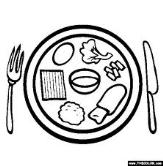 1. Main Idea/Topic Sentence
Transitions from previous paragraph – shows the connection, or relationship, between the two

States the overall subject of the paragraph

Makes a promise to the reader

Do we always see topic sentences in writing?
2. Evidence
Dialogue
Ex. The author of the article, Smith, attempts to incite fear in his readers when he writes, “Unless we act now, our children will suffer the consequences of this decision.”
Description/Summary/Paraphrasing
Ex. Alexie uses short sentences, allowing the reader to process the information quickly.
3. Analysis
What does the evidence mean or show?

	Ex. In Cather in the Rye, Holden Caulfield quips, “All morons hate it when you call them a moron.”  This comment exemplifies his sarcastic tone.
4. Link Back To Thesis
Show how that paragraph, and the claims or evidence within that paragraph, supports your main argument.
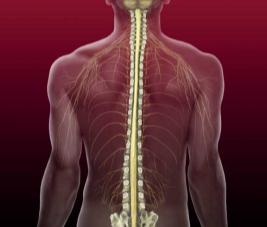 Your thesis should be like a  spinal cord, because everything in your paper should connect to your thesis.
Words that Indicate Relationships
To show place - above, below, here, there, etc.
To show time - after, before, currently, during, earlier, later, etc.
To give an example - for example, for instance, etc.
To show addition - additionally, also, and, furthermore, moreover, equally important, etc.
To show similarity - also, likewise, in the same way, similarly, etc.
To show an exception - but, however, nevertheless, on the other hand, on the contrary, yet, etc.
To show a sequence - first, second, third, next, then, etc.
To emphasize - indeed, in fact, of course, etc.
To show cause and effect - accordingly, consequently, therefore, thus, etc.
To conclude or repeat - finally, in conclusion, on the whole, in the end, etc.